Suppose you have to find the distance from point A to point B
… and there is a slimy alligator
in that pond.
… and there is a slimy pond in 
your way
A
Excuse me?
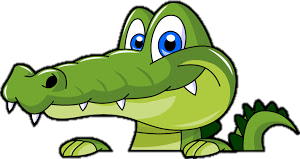 B
Without getting your feet wet
-- or nibbled on --
you can measure the distance
with two little things.
A measuring stick.
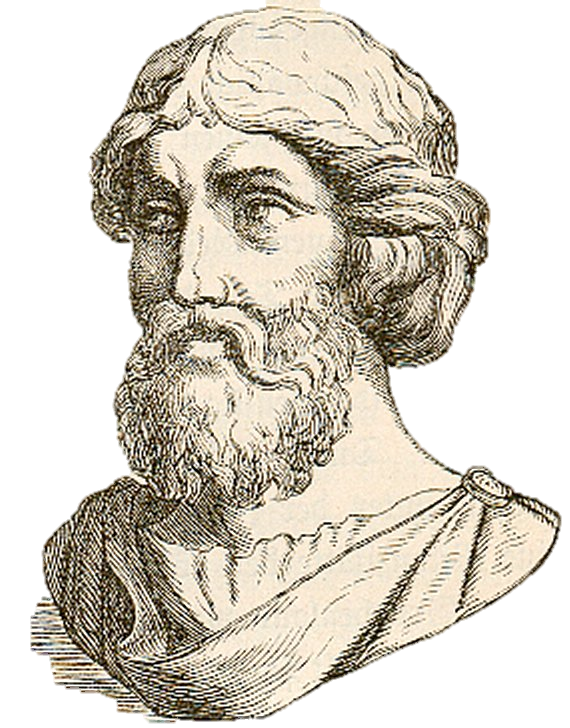 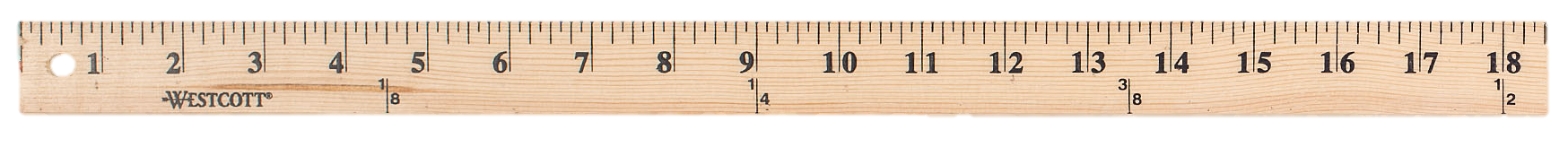 And this Greek 
guy’s theory.
Then measure 
east to point B.
Start by measuring 
south from point A.
A
Three units
Seven units
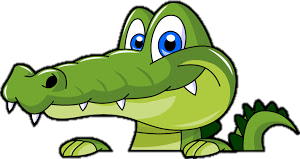 B
This is where the 
Greek dude comes in.
His name is Pythagoras, and his
 theorem states that in a 
 right triangle, the sum 
  of the squares of the 
   shorter legs is equal 
   to the square of the   
           hypotenuse.
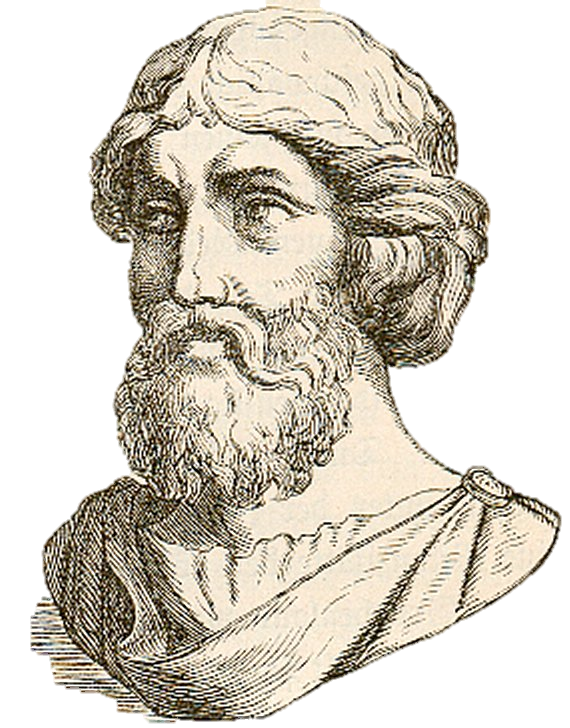 Say what?
Square the length of each leg.
Then add 9 + 49 and get 58.
-- the hypotenuse.
The square root of 58 is the
length of the longest side
32 = 9  and  72 = 49
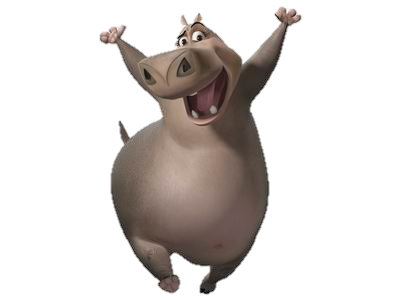 A
Did you
say hippo?
It’s
easy.
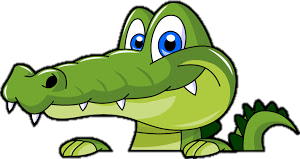 B
The Pythagorean Theorem
is represented by
a2 + b2 = c2

with the shorter legs of the 
right triangle being ‘a’ 
and ‘b’ and the 
hypotenuse 
being ‘c’.
c
b
a
So how far is it from 
point A to point B?
A
Get a 
calcu-gator
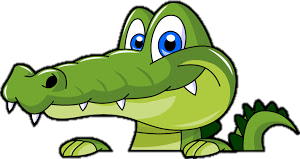 B
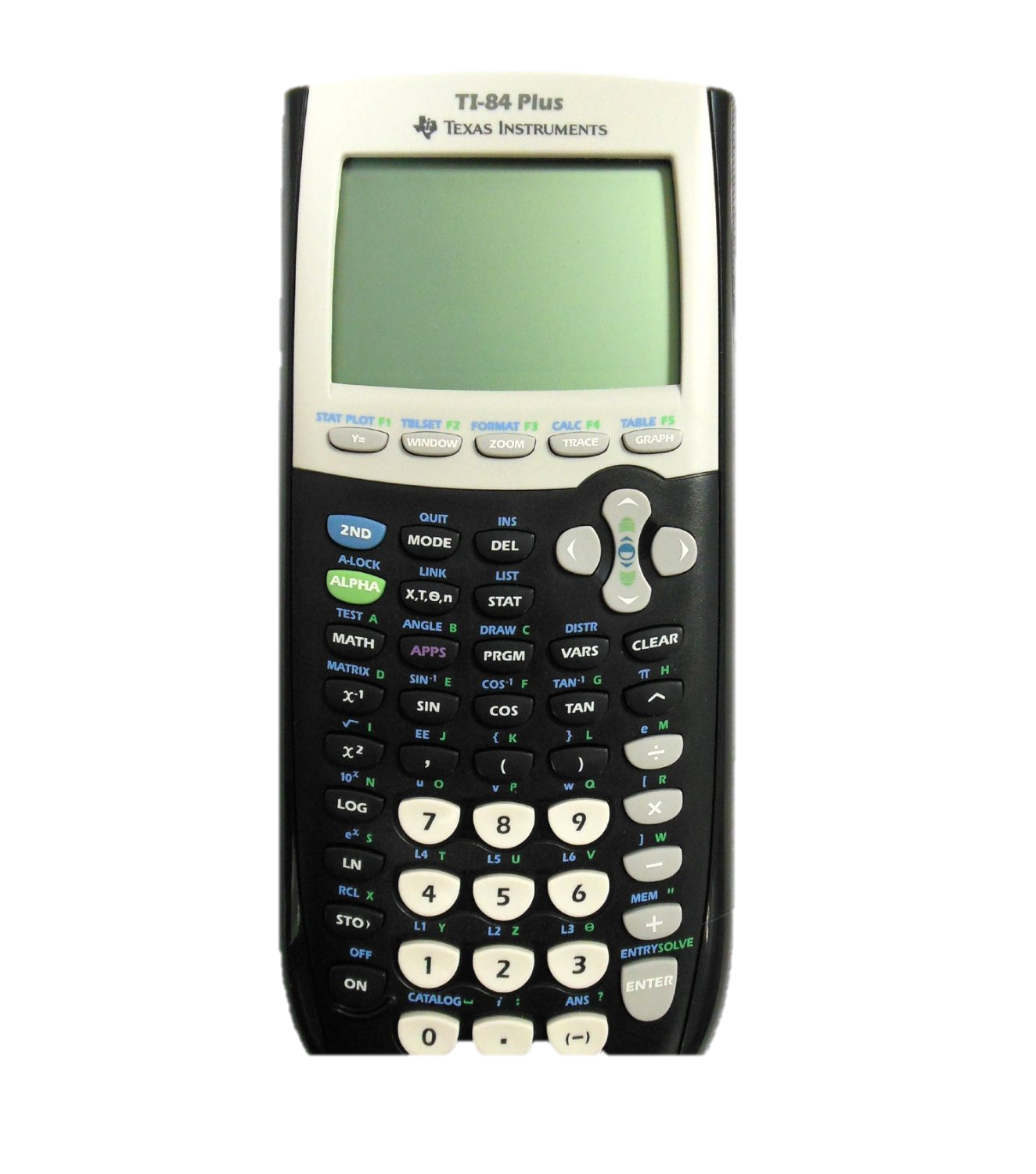 Press  2ND
Then
7.07 units
Then 58.